Ложкин Сергей Иванович
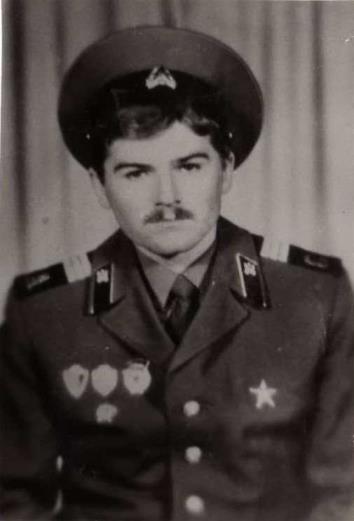 Выпускник МСШ 1983 г.
Служил в Афганистане
В провинции Герат, 
Был командиром отделения
в автомобильной роте.
Участвовал в 26 боевых операциях.
Принимал участие вооруженные силы правительства ДРА с одной стороны и вооруженная оппозиция (моджахеды) — с другой.
втянута и Советская Армия
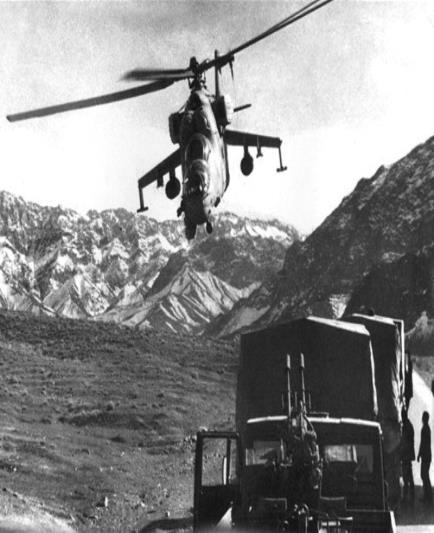 Нагрудной знак «Отличник погранвойск» I и II степени.
Медаль «За отличие в охране Государственной границы СССР.
Орден «Красная звезда»
Медаль «Воину-интернационалисту от благодарного                     афганского народа
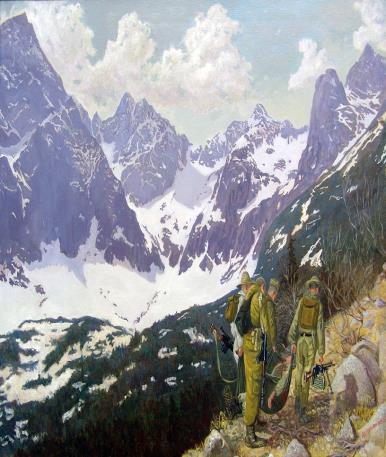 В Республике Афганистан с июля 1983 г. Принимал участие в 9 боевых операциях. 

14.04.84 в районе перевала Саланг подразделения полка были остановлены интенсивным огнем мятежников.
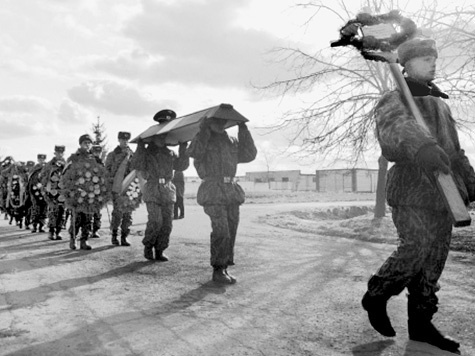 Бикмухаметов Идель Нурисламович
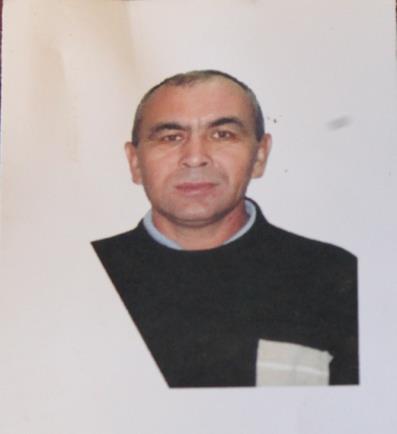 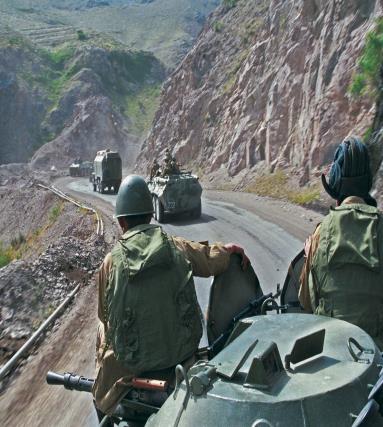 Перунов Виктор Яковлевич
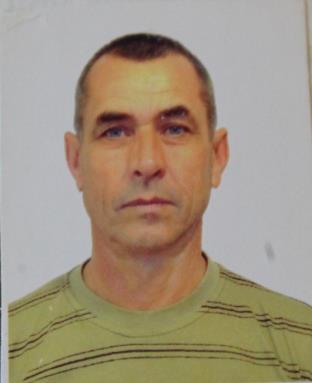 Проходил воинскую службу в составе ограниченного контингента войск на территории ДРА  с декабря 1982 года по июль 1984 года.
Имеет награды:
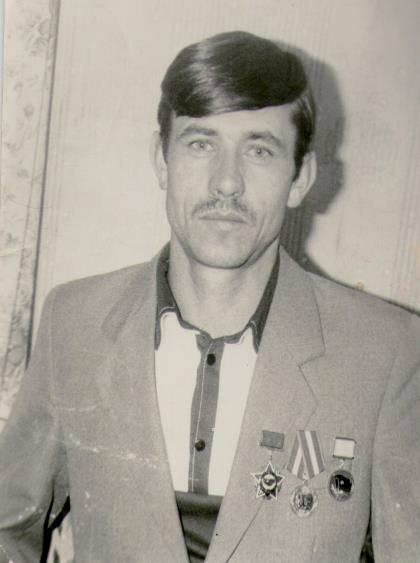 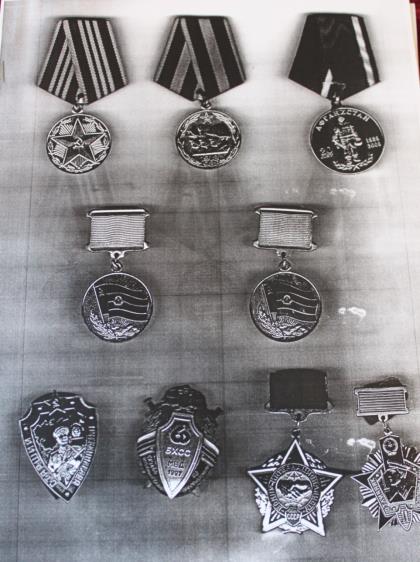 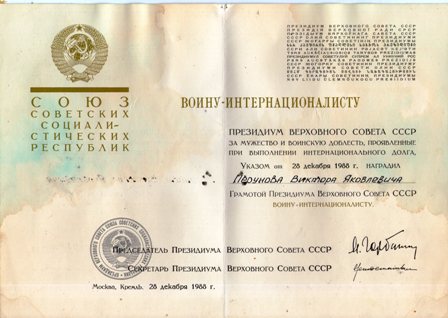 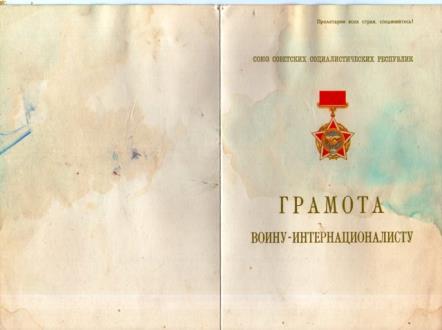 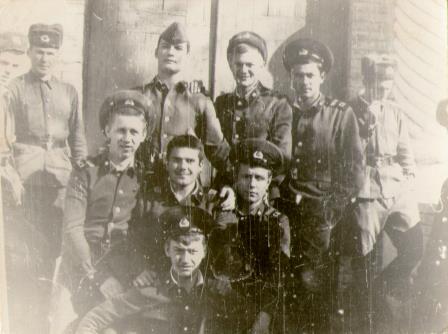 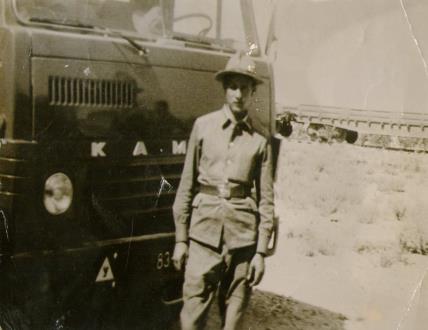 Такалов Юнир Талгатович
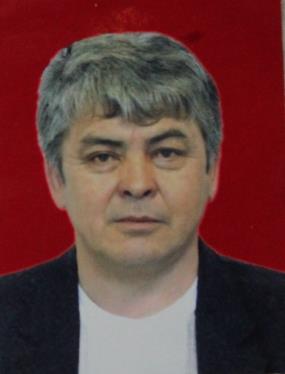 Награжден Грамотой Президиума Верховного Совета СССР в 1988 году за мужество и воинскую доблесть, проявленную при выполнении интернационального долга в Республике Афганистан
Медаль «Воину-интернационалисту от благодарного афганского народа»
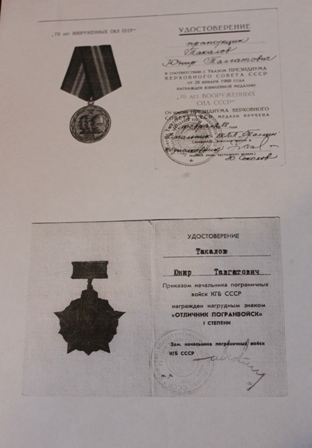 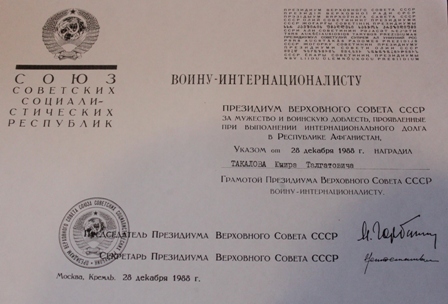 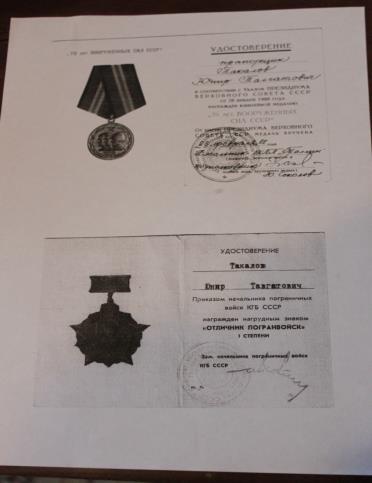 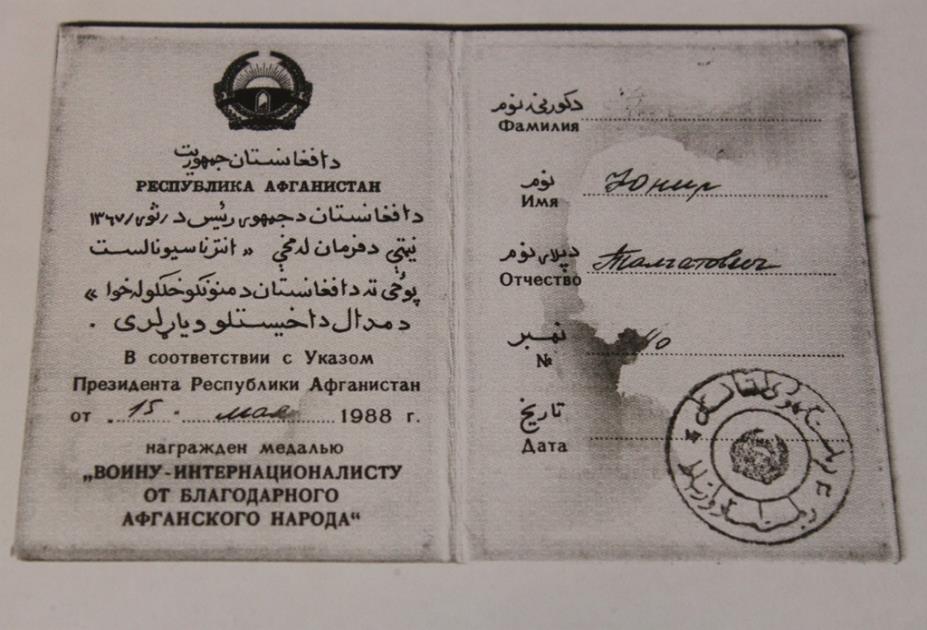 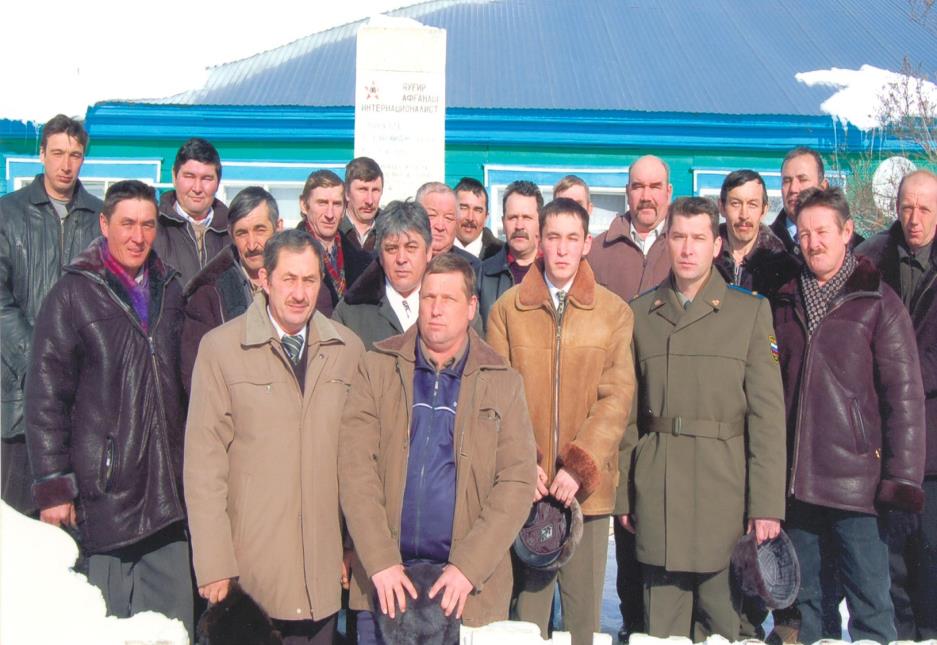 Султанов Сайфетдин Мисланович
Проходил службу в Афганистане с ноября 1986 года по июнь 1988 года.
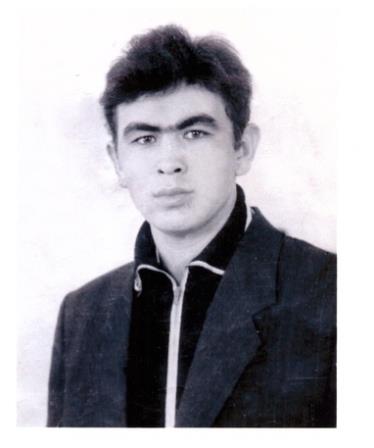 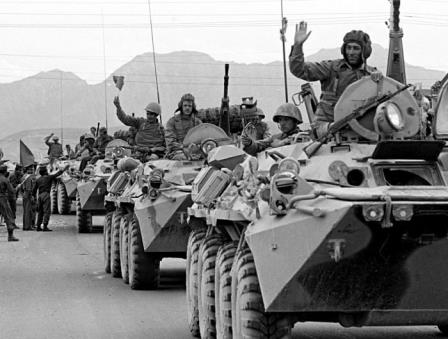 Миногин Сергей Васильевич
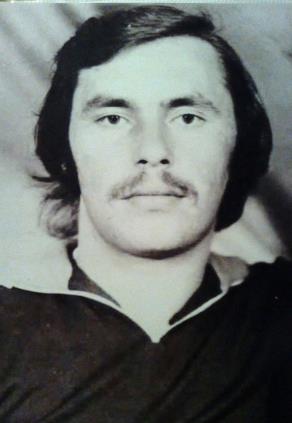 Закончил 10 классов при ГПТУ №54 в 1979 году.
Находился  в составе ограниченного контингента СА в ДРА для оказания военной помощи с января 1980 года по декабрь 1981 года. Сапёр.
В 1980 году участвовал в военной операции при взятии Ходжагара, разминировании моста, операция была проведена успешно. Награжден  Указом Президиума Верховного Совета СССР медалью «За боевые заслуги» в 1982 году.
Медаль «ВОИНУ-ИНТЕРНАЦИОНАЛИСТУ ОТ БЛАГОДАРНОГО АФГАНСКОГО НАРОДА»
Медаль «70 лет ВООРУЖЕННЫХ СИЛ СССР»
Медаль «За Отвагу»
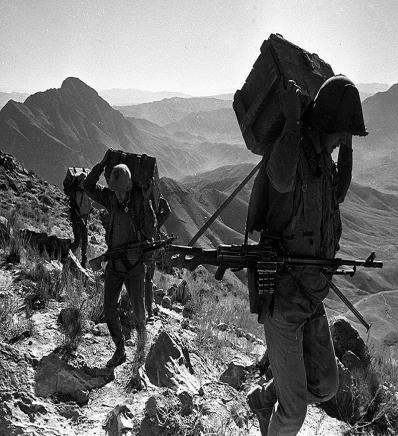 Чекалов Юрий Петрович
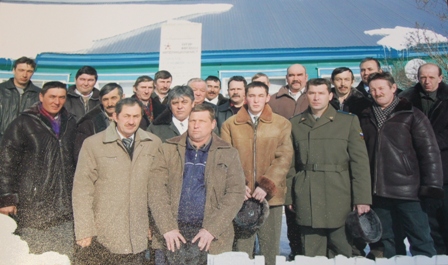 Закончил Зилаирскую среднюю школу им.Н.Р.Ирикова
Служил в Афганистане стрелком, минометчиком с 1987 по  1989 год,
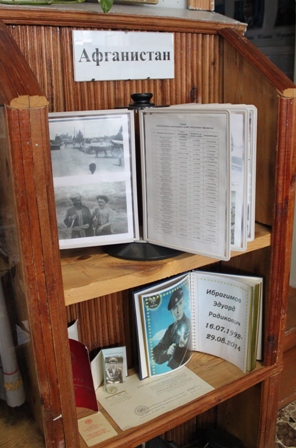 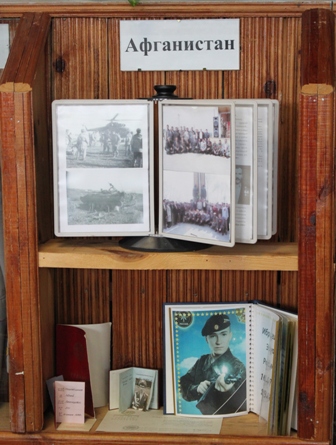 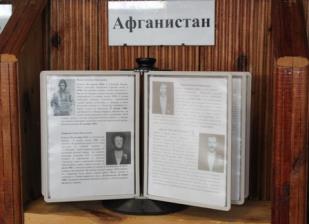 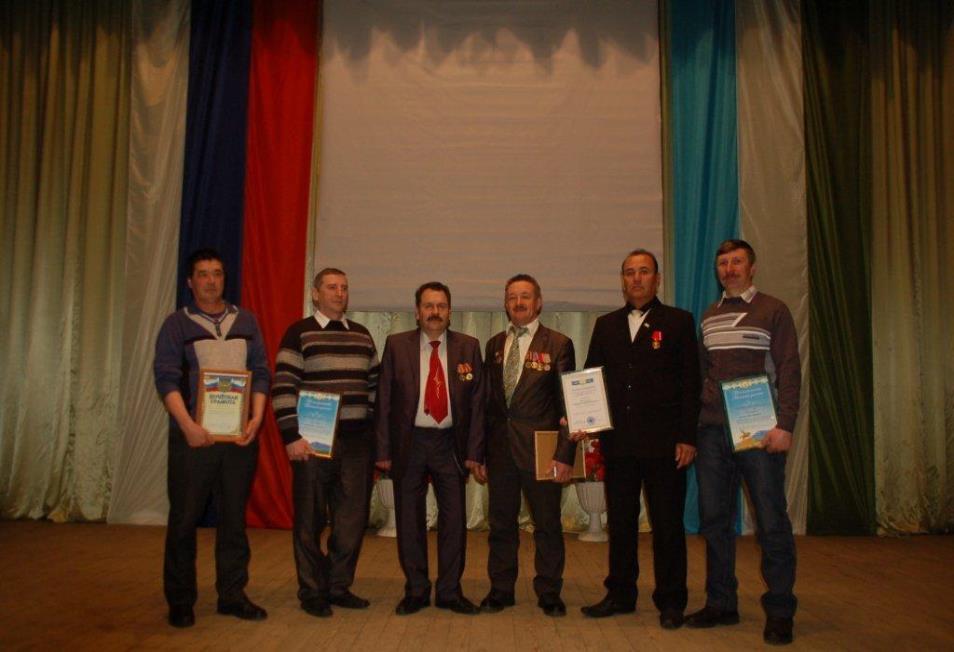 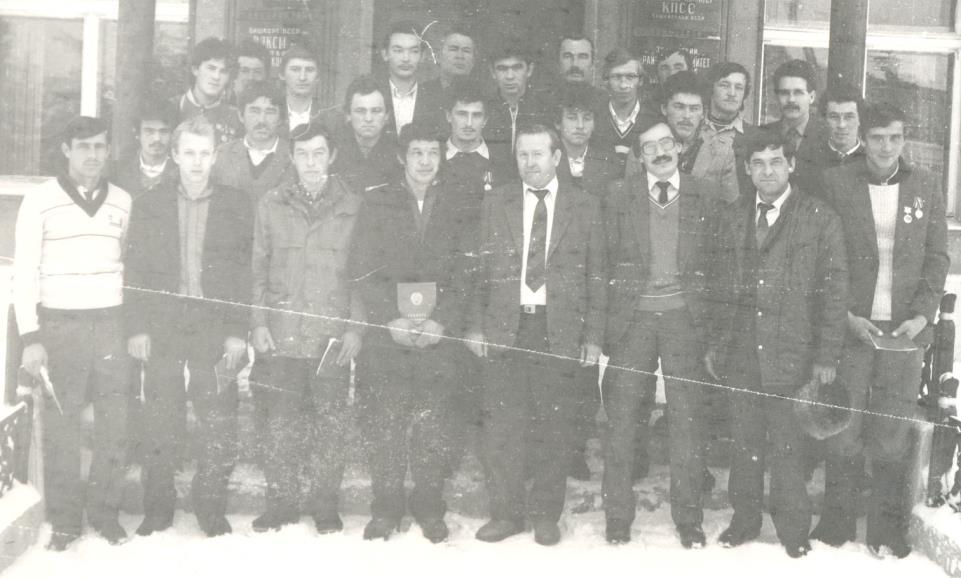 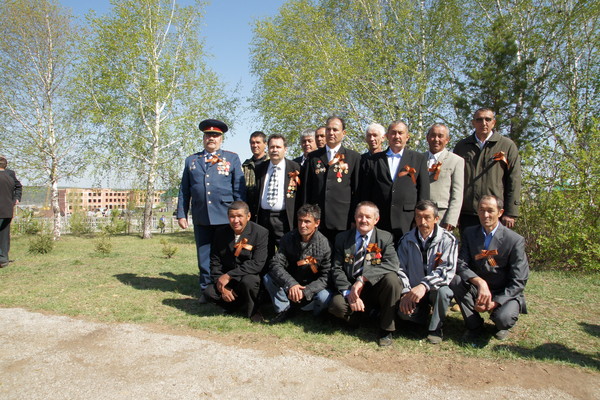 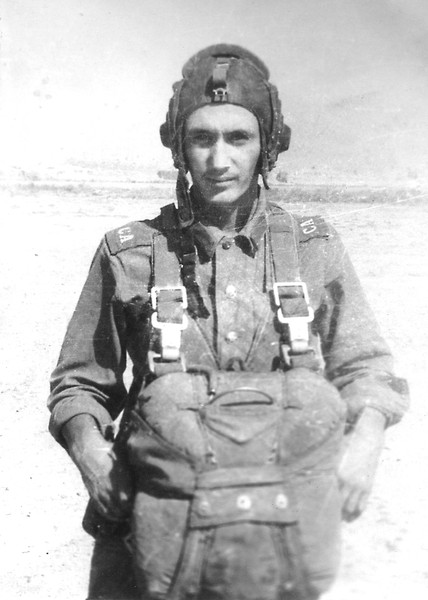 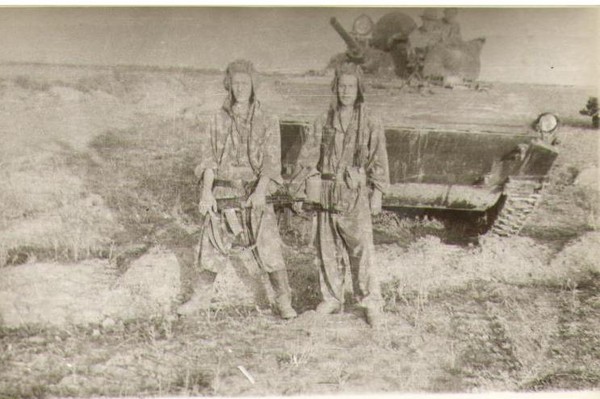 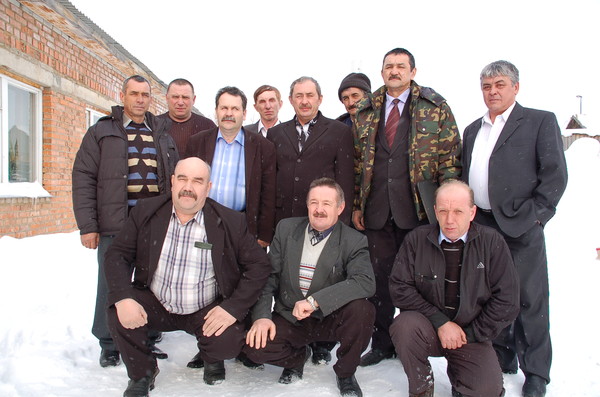 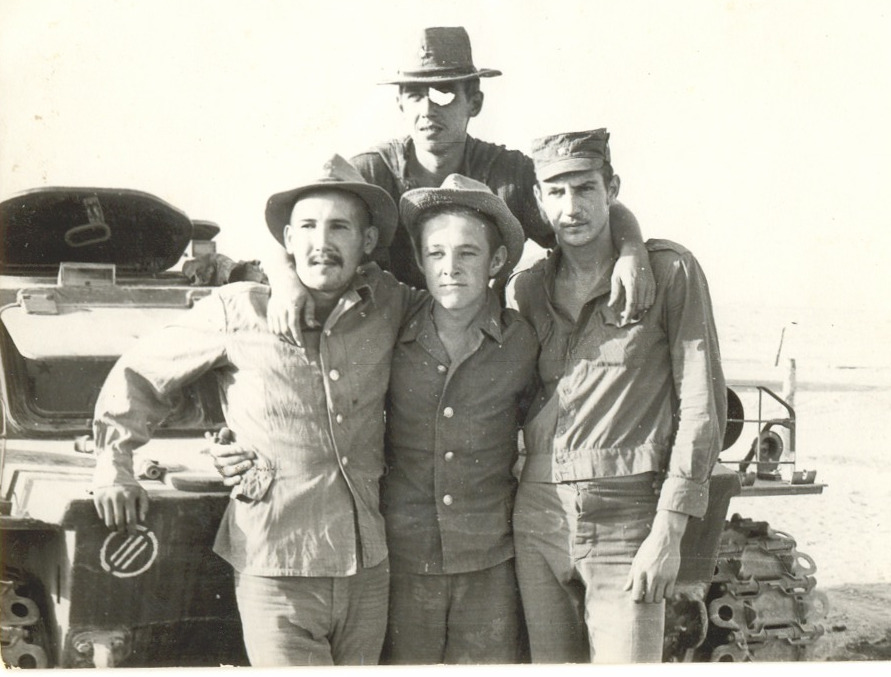 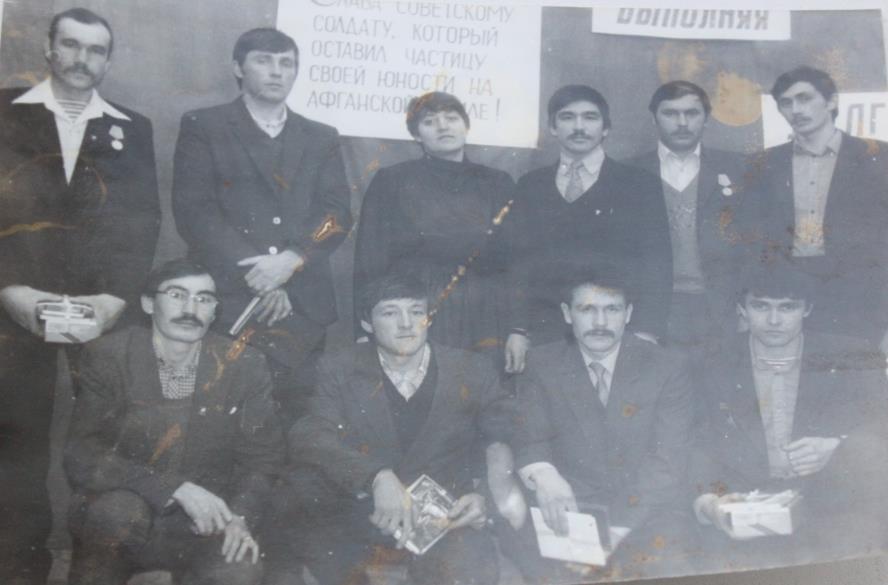 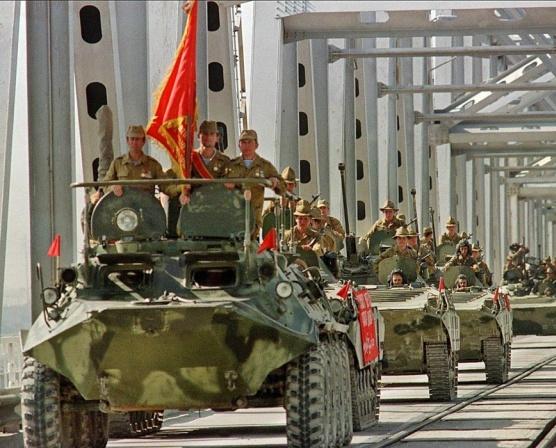